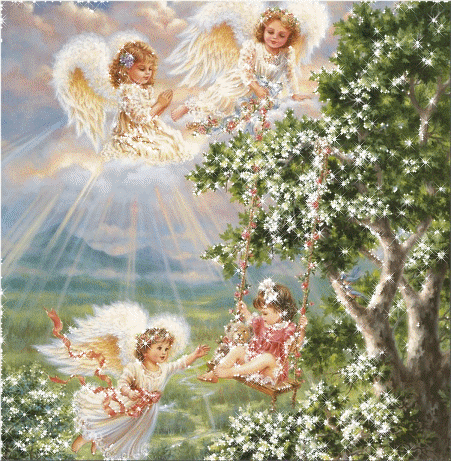 Тема:
«Мрія ангелів»
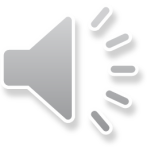 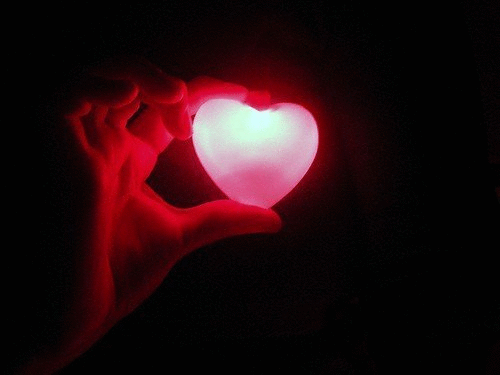 Девіз:  «Ми не ховаємося від проблем. Ми шукаємо їх рішення»
Мета:   впровадження якісно нових форм і методі в організації дозвілля, створення умови та заходів для покращення життя онкохворих дітей, психологічна допомога в пристосуванні до нових умов життєдіяльності, підвищення психологічної стійкості, утвердження віри в себе та в свої сили. Навчити розуміти, що з своєю проблемою діти не одні.
Завдання проекту:
- створити висококваліфіковану команду, яка в роботі використовуватиме нові методи та форми для покращення самопочуття дитини;
- проводити психологічні бесіди, тести для діагностування та аналіз потреб, бажань та можливостей дітей, співпраця з медичними працівниками;
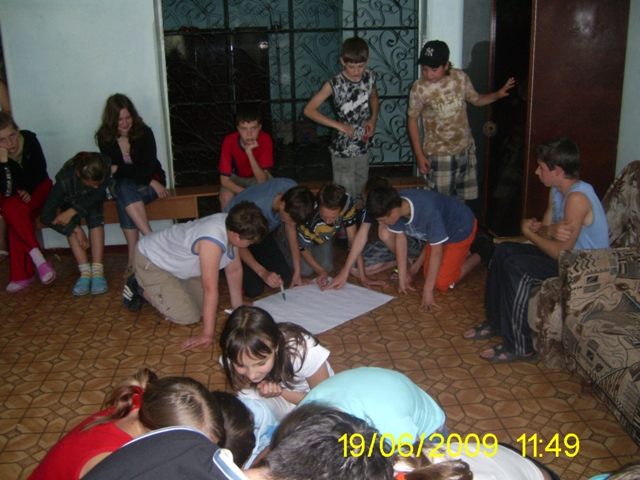 - «вдихнути» надію жити та боротися, щоб перемогти хворобу;
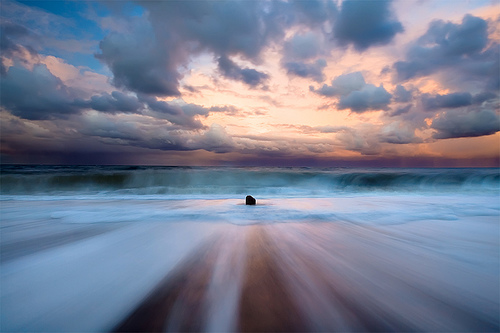 - стабілізувати психоемоційний стан дитини;
- подолання в дітей страху, комплексів, заклик вступити у боротьбу;
- організувати виставку-аукціон робіт дітей, створення та розповсюдження буклетів;
отримання матеріальної допомоги, з метою покупки в центри для онкохворих дітей діагностичного устаткування; 


Проведення просвітницької роботи.
Форми роботи, що передбачені роботою центру
Провести бесіду з ознайомлювальною метою; мати на меті зрозуміти інтереси та можливості дітей; проведення тестування забезпечить необхідними знаннями щодо психологічного стану дітей, відношення до певних подій чи ситуацій.
Бесіда, анкету-вання
Тренінг «Повір у власні сили!»
Викликати в дітей довіру, віру у власні сили.
Метод
 «Рівний -рівному»
Зверніть увагу!
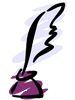 Ці діти подолали хворобу – впораєшся і ти!
Метод «Казкотерапія»
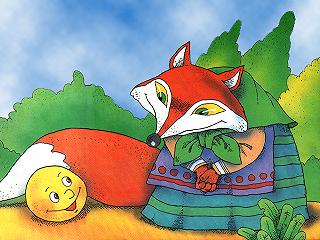 Казкотерапія - це створення особливої казкової атмосфери, яка робить мрії дитини дійсністю, дозволяє дитині вступити у боротьбу зі своми страхами, комплексами.
Тренінг 
«Я у світі подій»
Допомогти дитині пофантазувати, відчути себе «Володарем світу» і з’ясувати чого бажає змінити дитина і цим виявити, що вона прагне найбільше.
Дельфінотерапія
Дельфінотерапія - метод лікування, заснований на спілкуванні з дельфінами. Спілкування з дельфінами допомагає стабілізувати психоемоційний стан людини, зняти психологічне напруження.
Після спілкування з дельфіном людина заспокоюється, швидко знаходить вихід із кризової ситуації.
Скринька довіри «Поділись зі мною»
Ваші питання і наші відповіді на них можуть допомогти не тільки вам, але й іншим людям.
Метод 
«Арт-терапія»
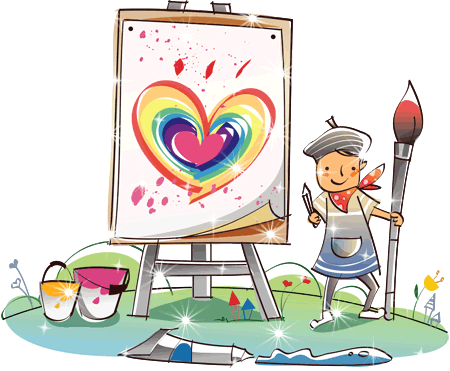 Лікування дітей мистецтвом, створення власних композицій.
«Арт-терапія»
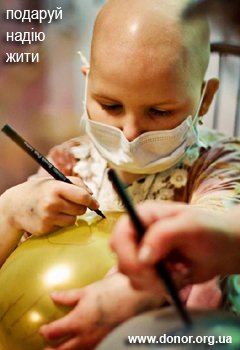 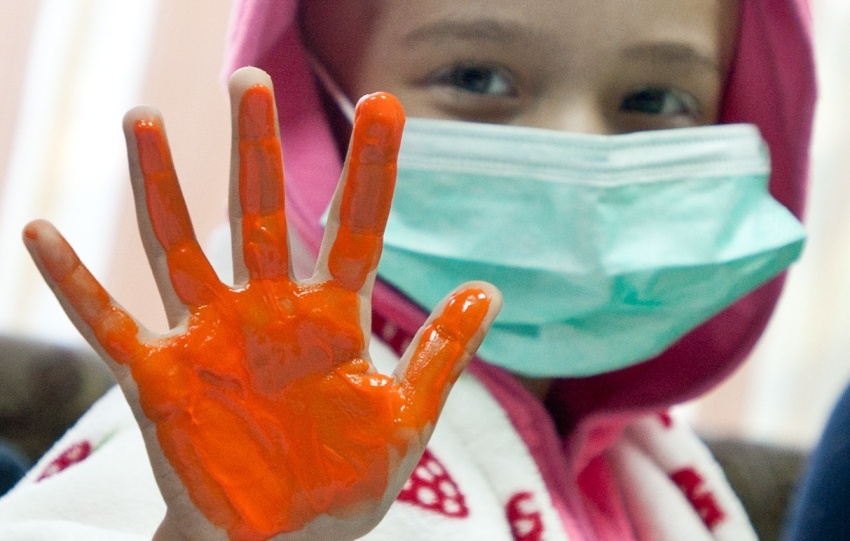 Агітація населення
Шоу-ілюзіоністів
Благодійний аукціон
Кадрове забезпечення проекту
Медичний працівник
- Психолог
- Соціальний педагог
Координатор
- Юрист;
Волонтери
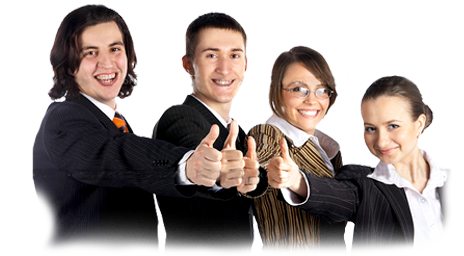 Кошторис: 

Загальна сума: 413100 грн.
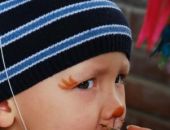 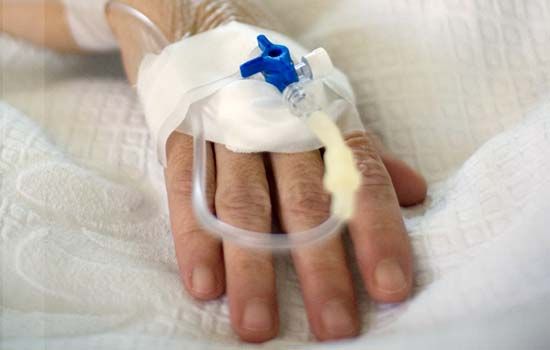 Подаруй надію жити!
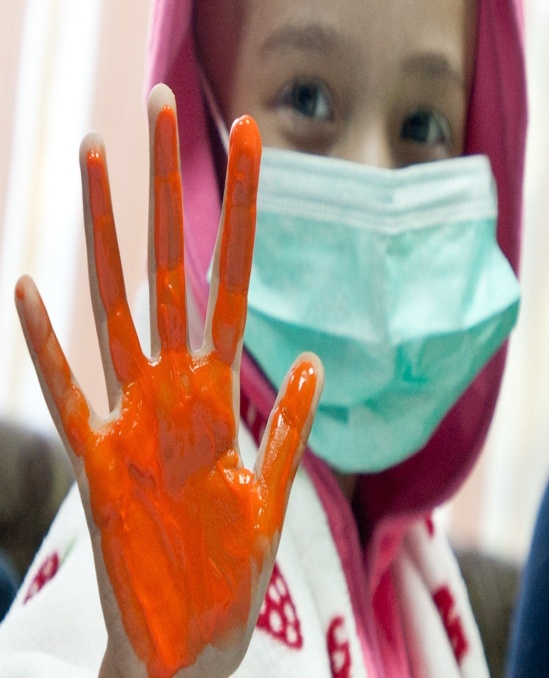 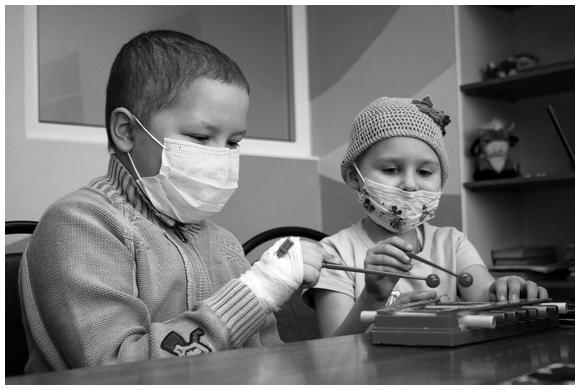 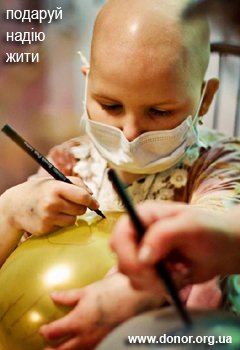 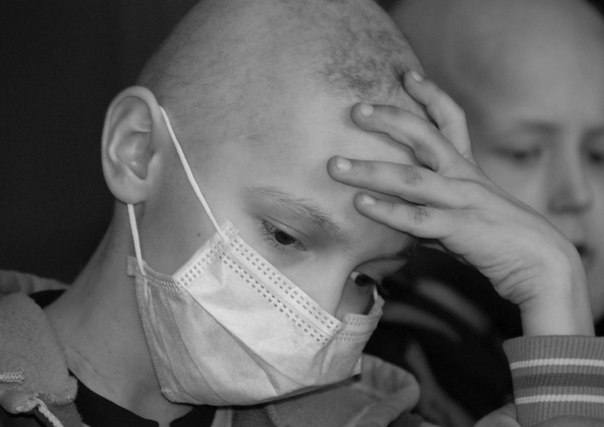 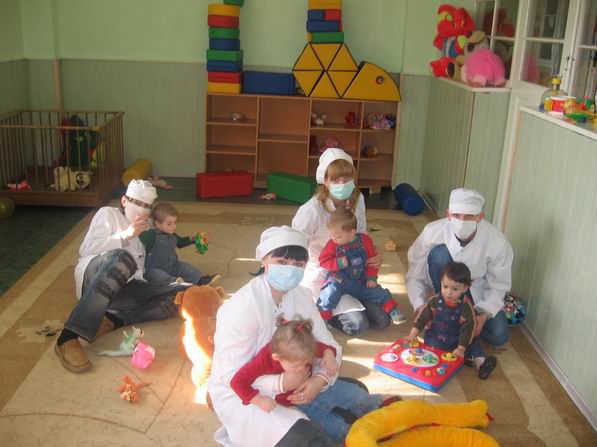 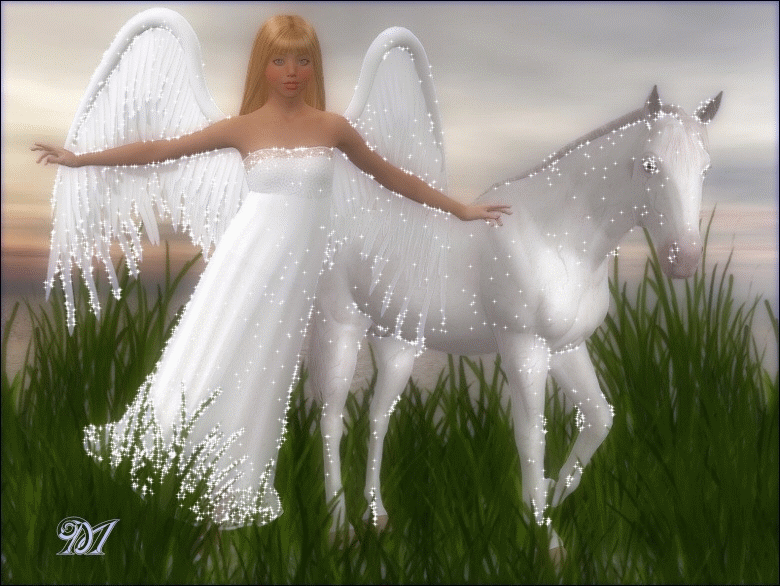 Дякую за увагу!!!